Муниципальное автономное дошкольное  образовательное  учреждение детский сад № 1 «Белоснежка»
 ст. Переясловской муниципального образования Брюховецкий район
Дидактическая игра по ознакомлению с окружающим миром для детей младшего дошкольного возраста
Кто в домике живёт?
Автор: Ю.П. Фурса, воспитатель
Это конура. Кто живет в конуре?
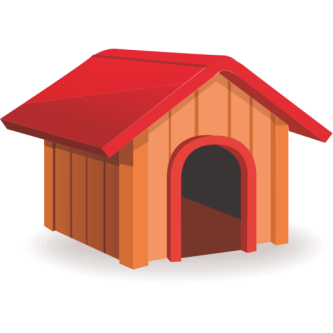 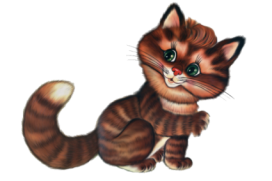 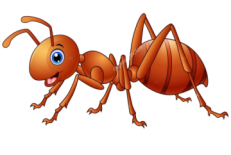 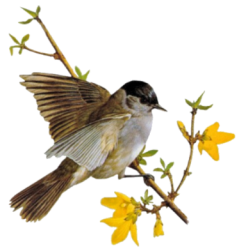 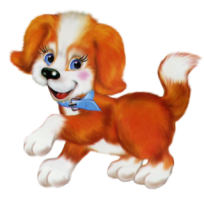 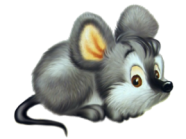 Это улей. Кто живет в улье?
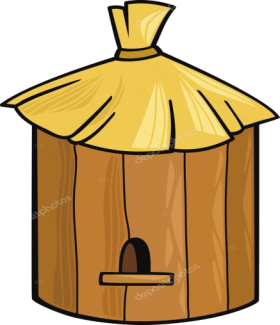 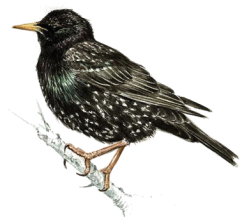 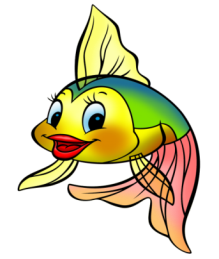 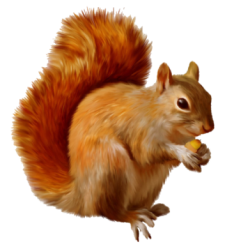 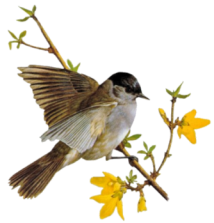 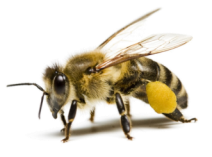 Это нора. Кто живет в норе?
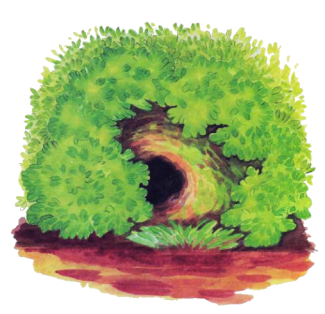 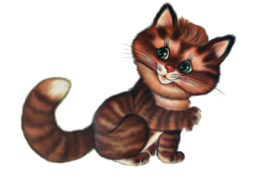 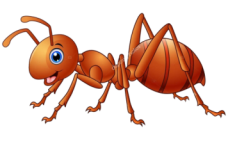 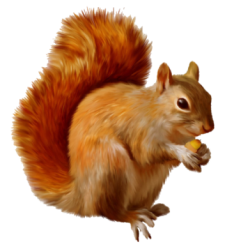 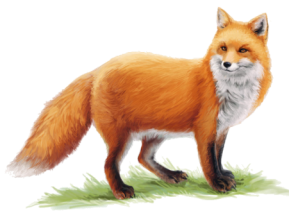 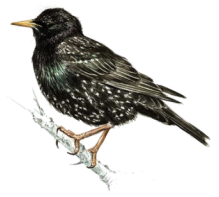 Это гнездо. Кто живет в гнезде?
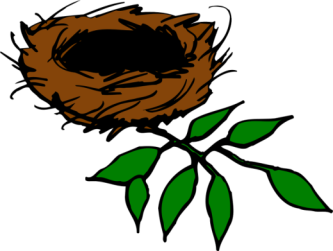 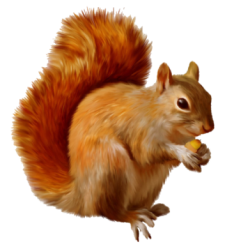 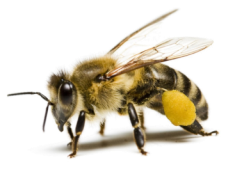 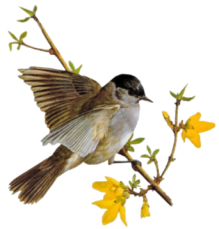 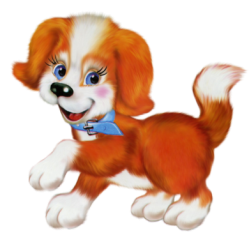 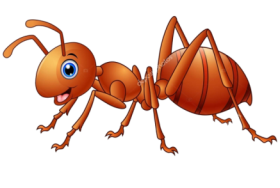 Это дупло. Кто живет в дупле?
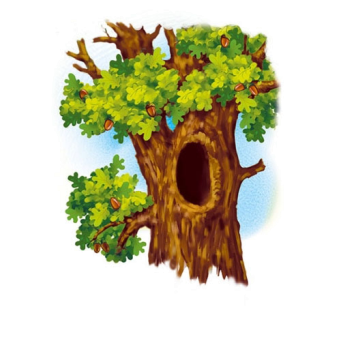 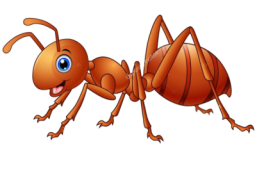 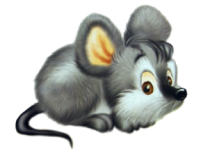 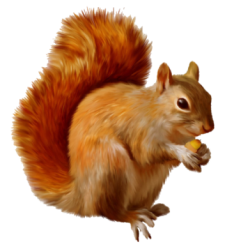 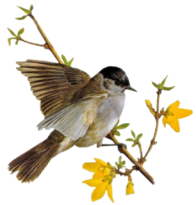 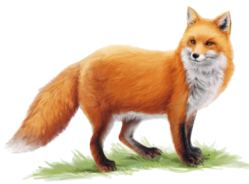 Это скворечник. Кто живет в скворечнике?
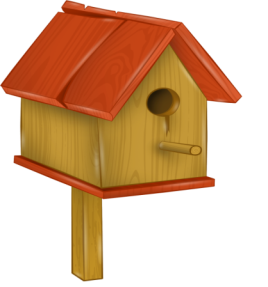 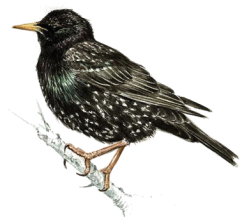 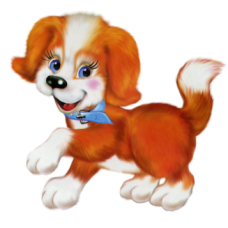 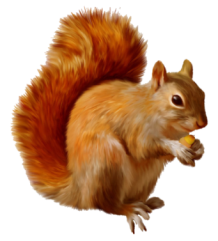 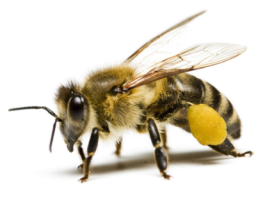 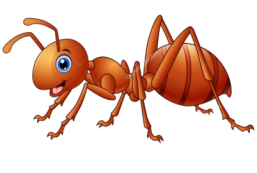 Это муравейник. Кто живет в муравейнике?
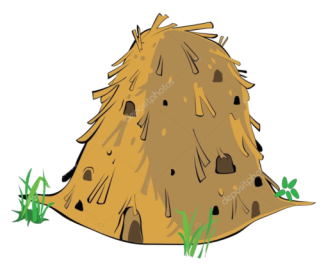 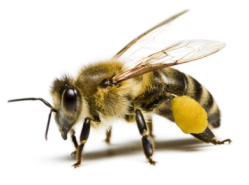 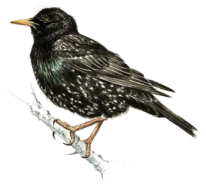 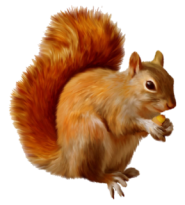 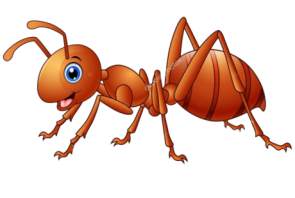 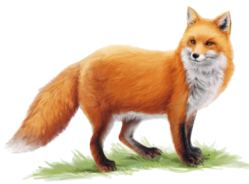